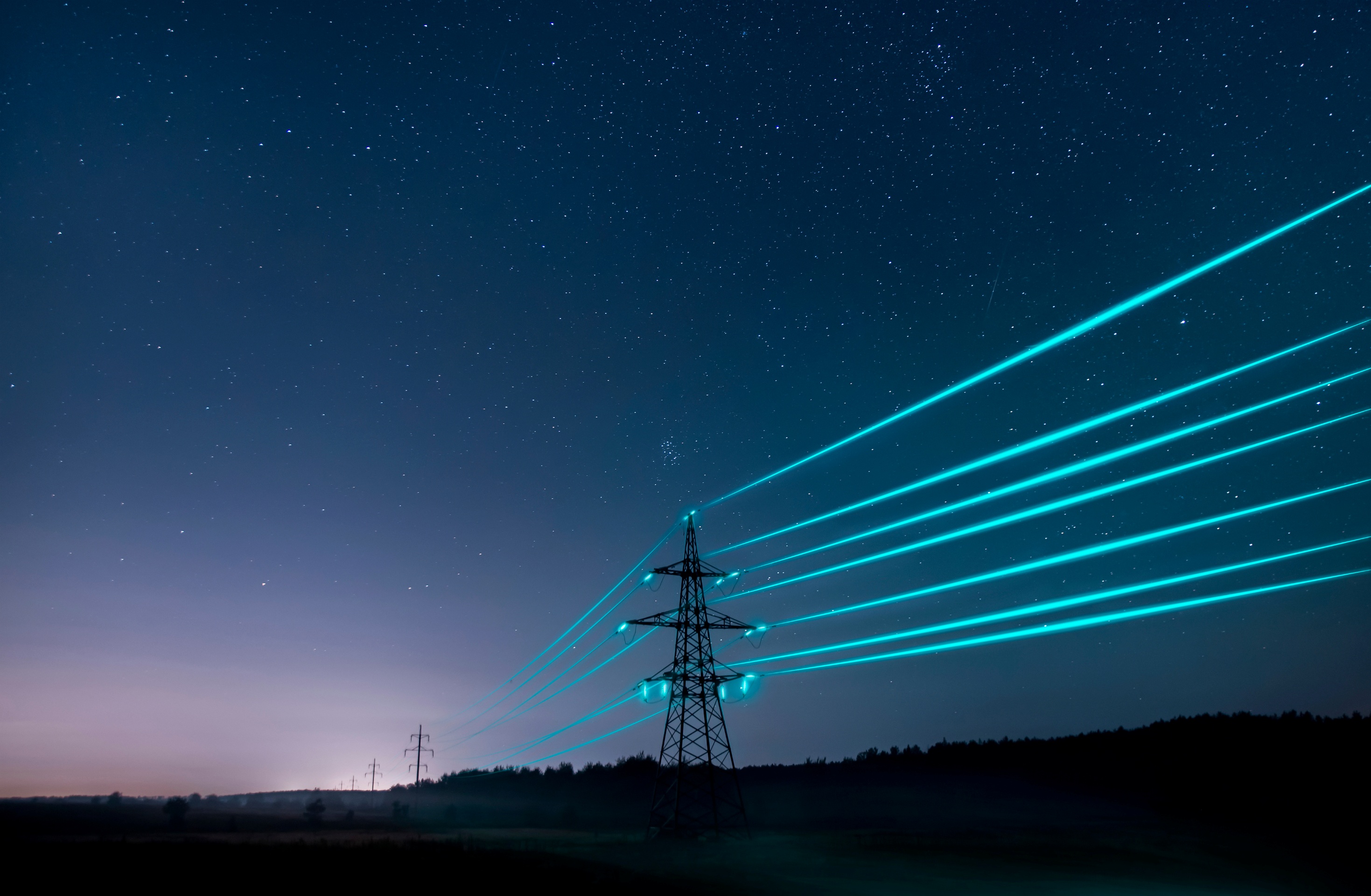 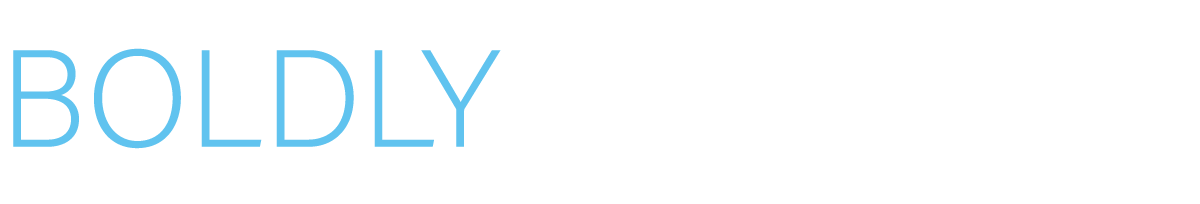 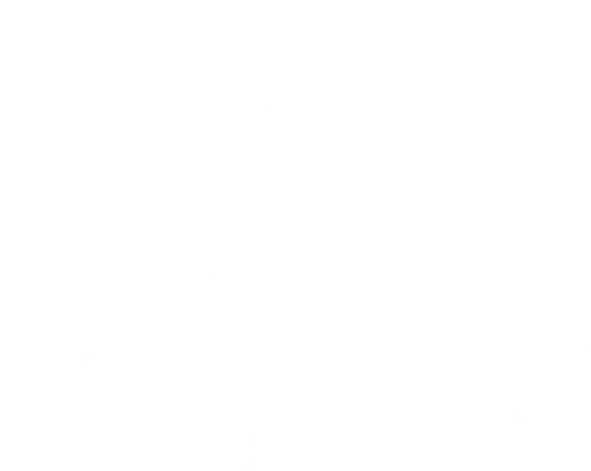 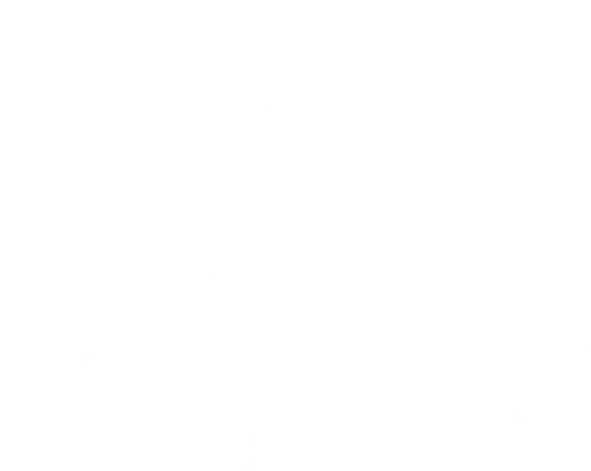 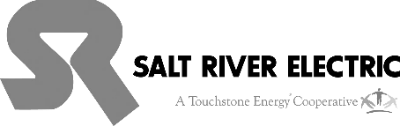 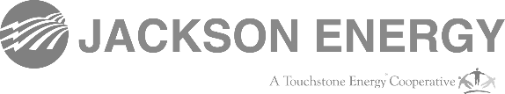 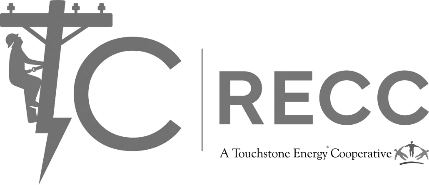 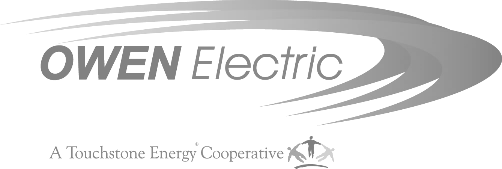 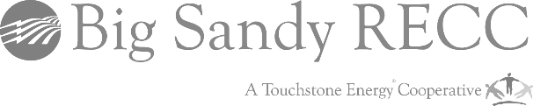 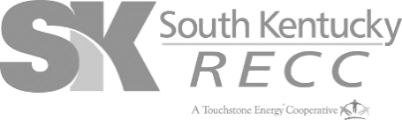 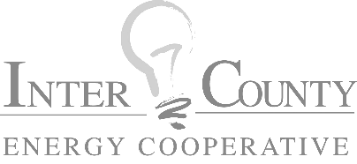 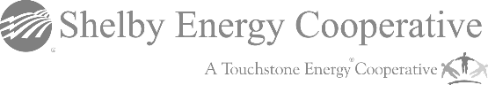 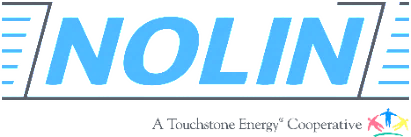 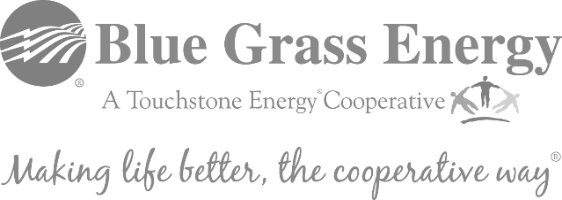 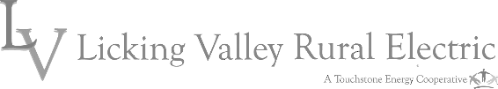 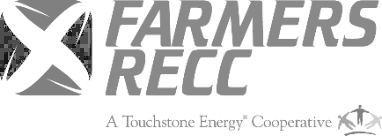 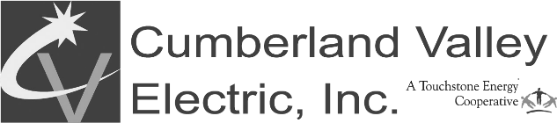 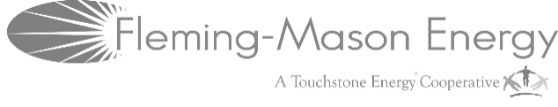 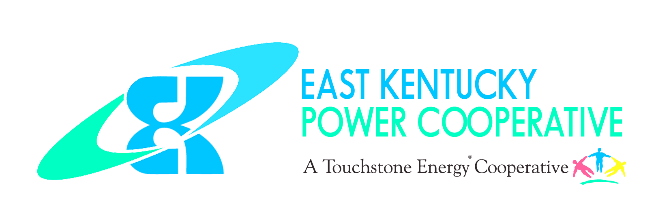 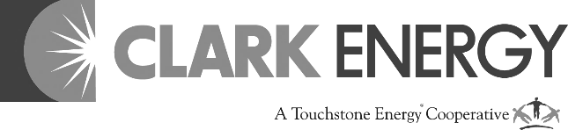 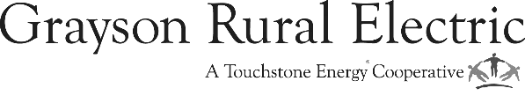 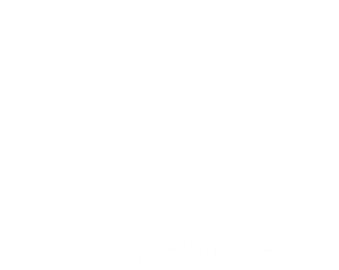 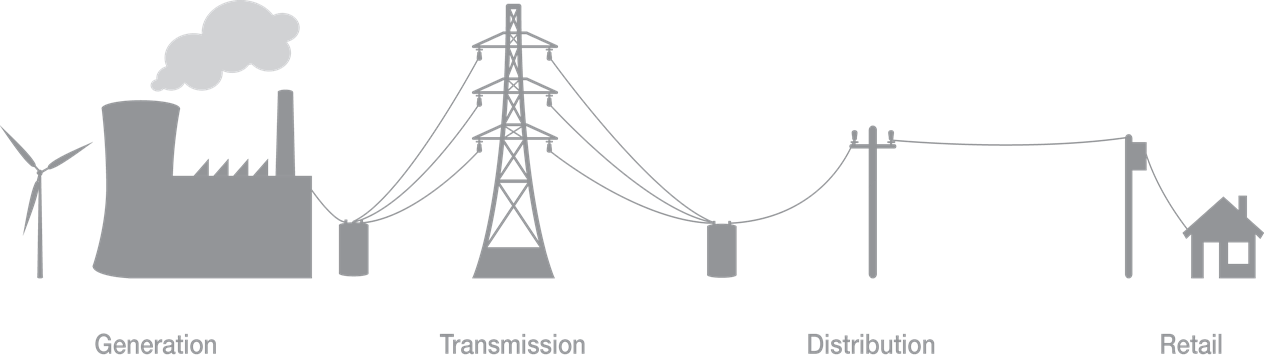 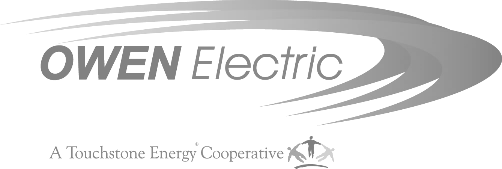 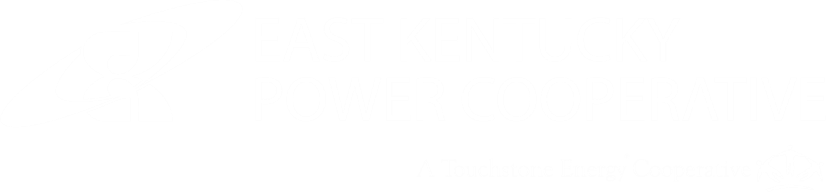 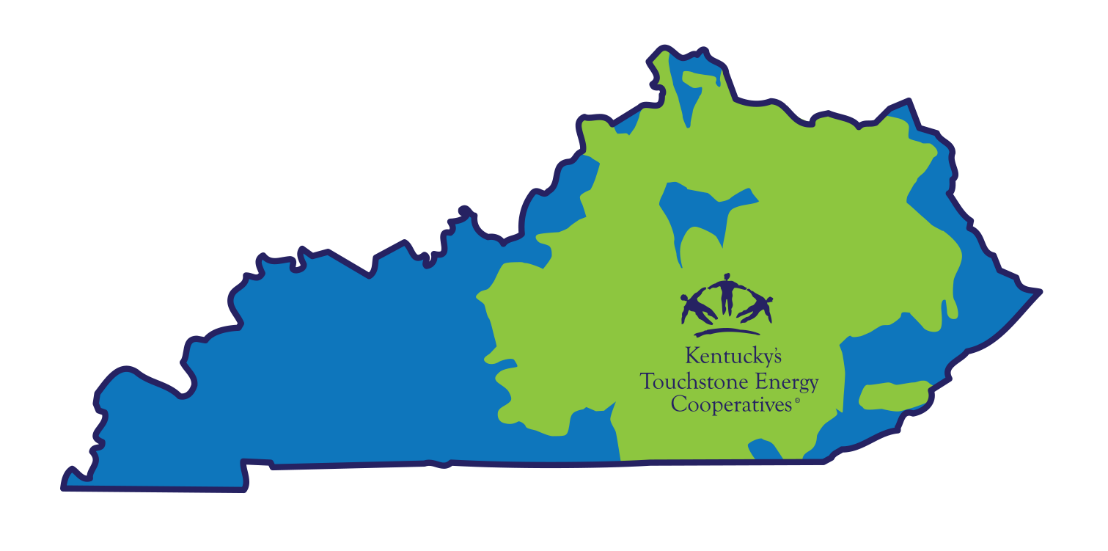 EKPC: Power Supply
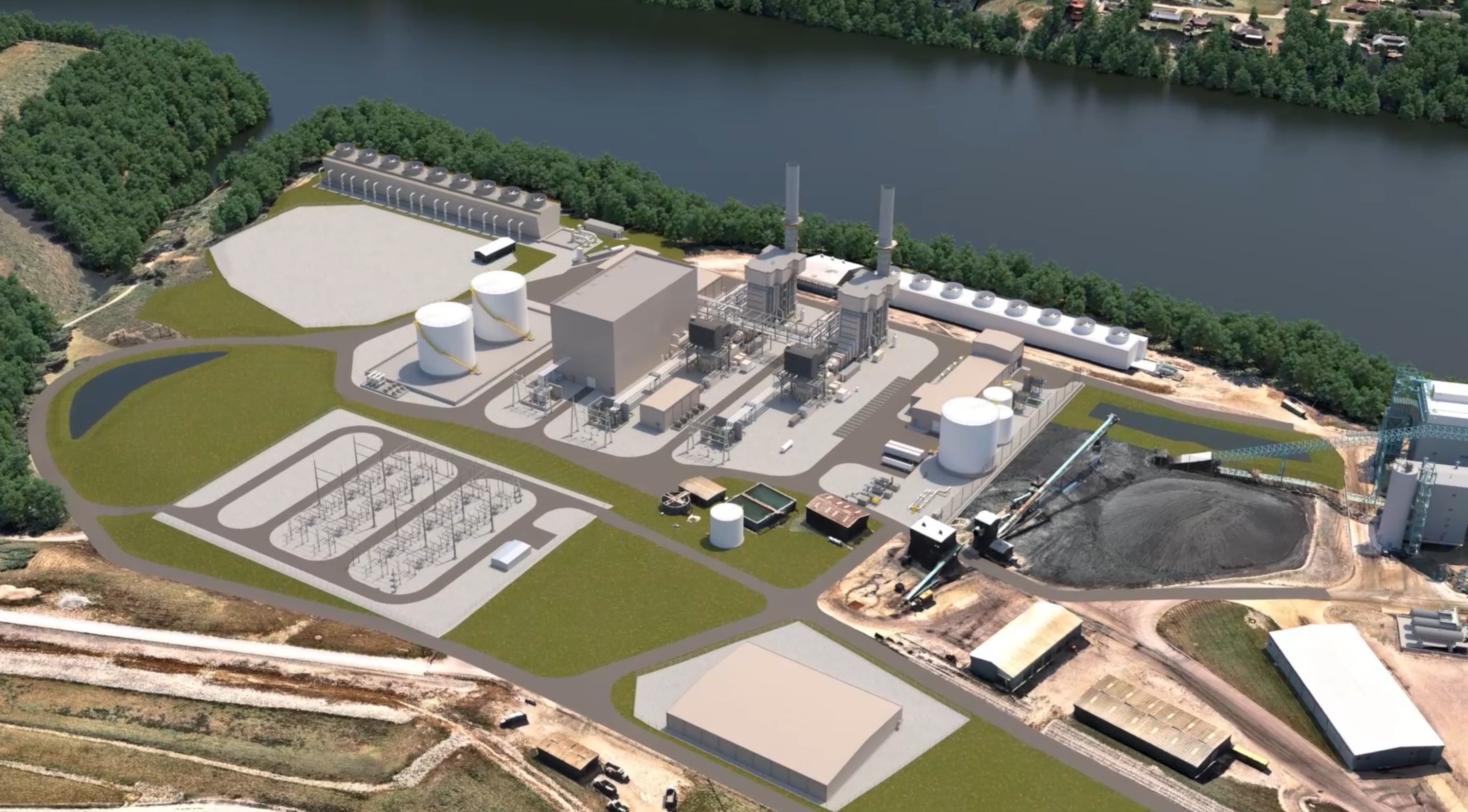 EKPC:  Power Supply
Unit 3, Cooper Station
Burnside, Ky. (Pulaski County)

  745 MW Combined Cycle Unit

  Natural Gas Fired

  $1.3 Billion Investment
  
  Commercial Operation December 2030
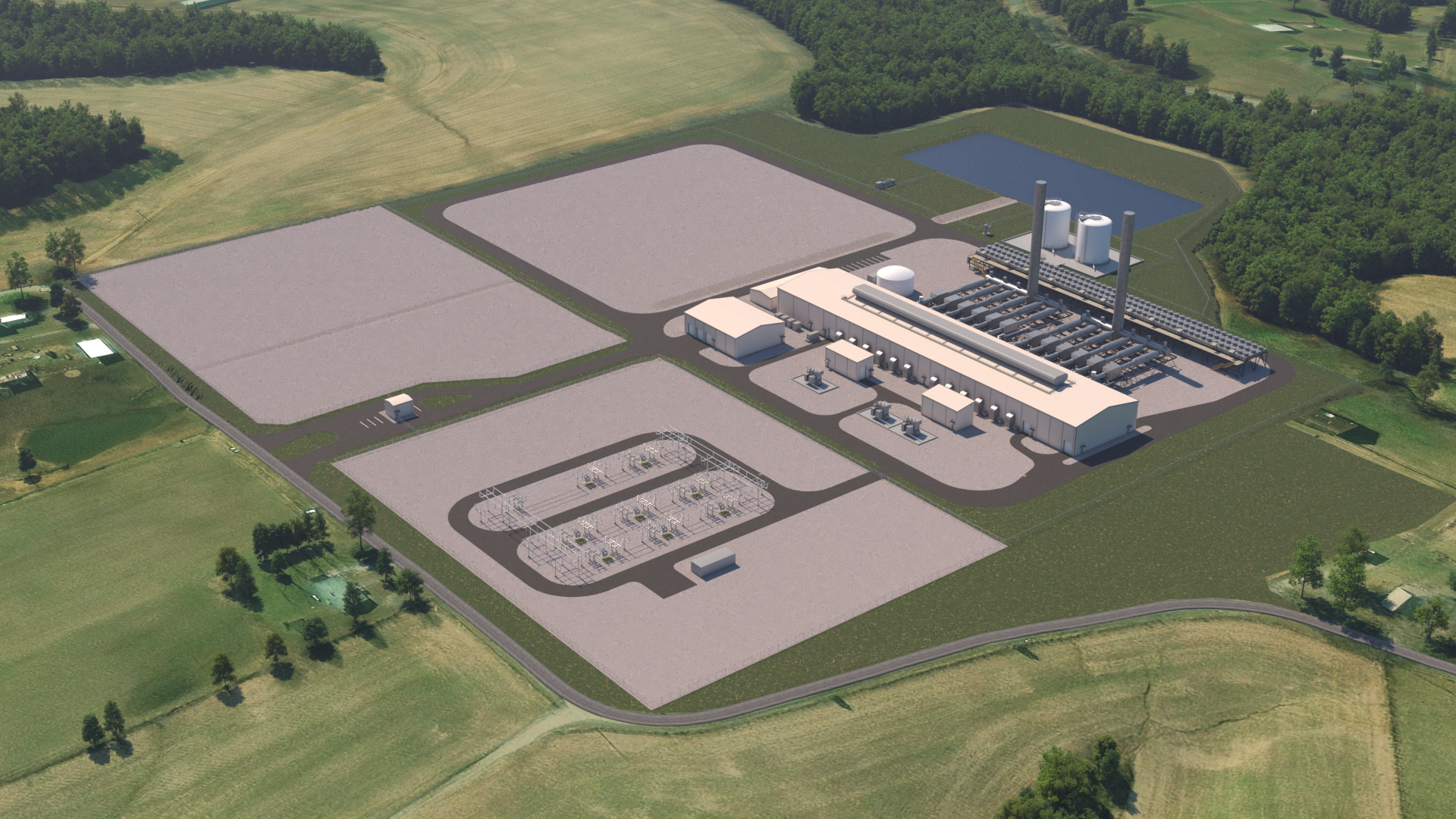 EKPC:  Power Supply
Liberty Station
Liberty, Ky. (Casey County)

  214 MW, 12 Reciprocating Internal Combustion Engines (RICE)

  Natural Gas Fired

  $500 Million Investment

  Fully commissioned December 2028
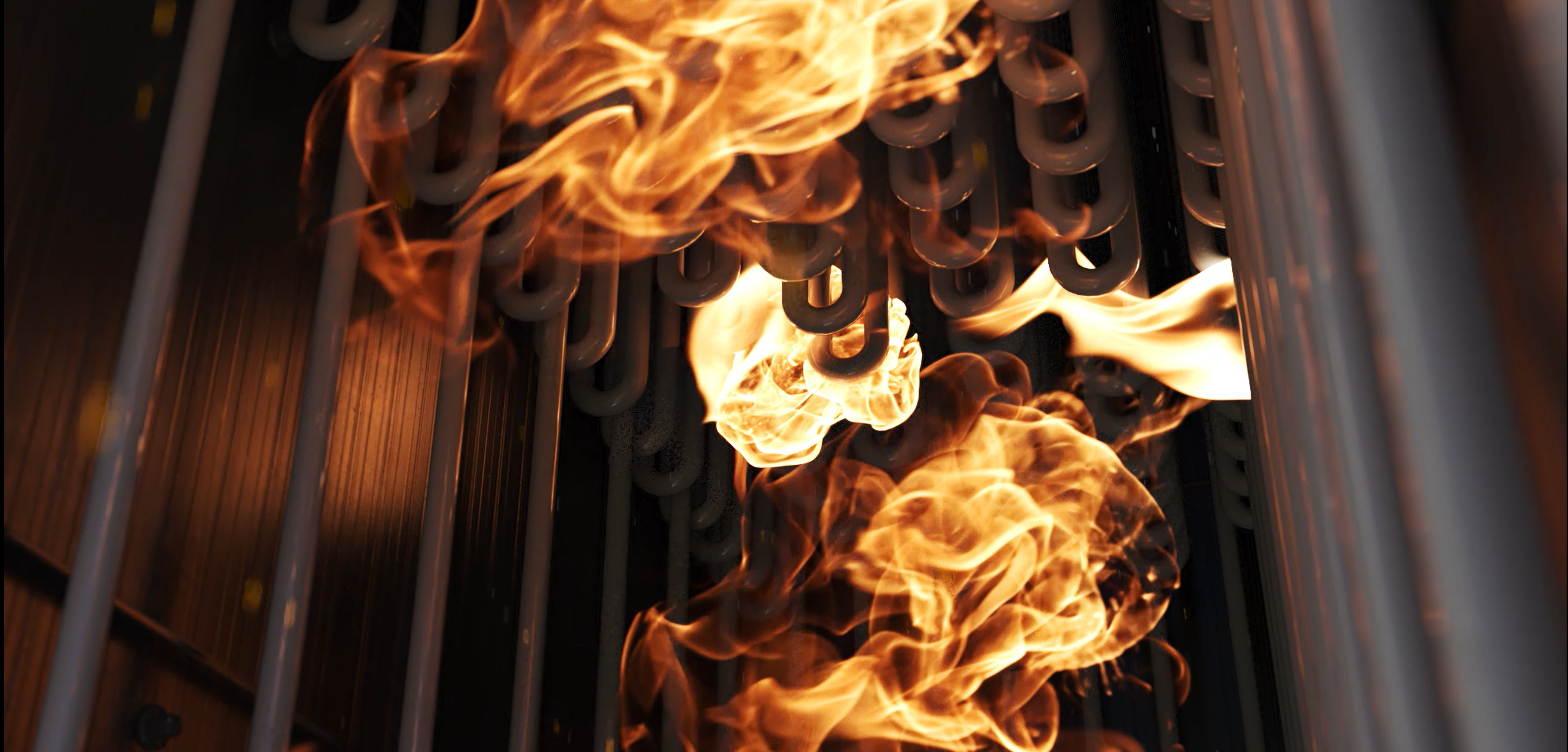 EKPC:  Power Supply
Co-fire Projects
Unit 2, Cooper Station
Units 1 – 4, Spurlock Station

  Compliance with GHG Rule

  Cooper - $73.8 Million

  Spurlock - $187 Million
  
  Commercial Operation December 2029
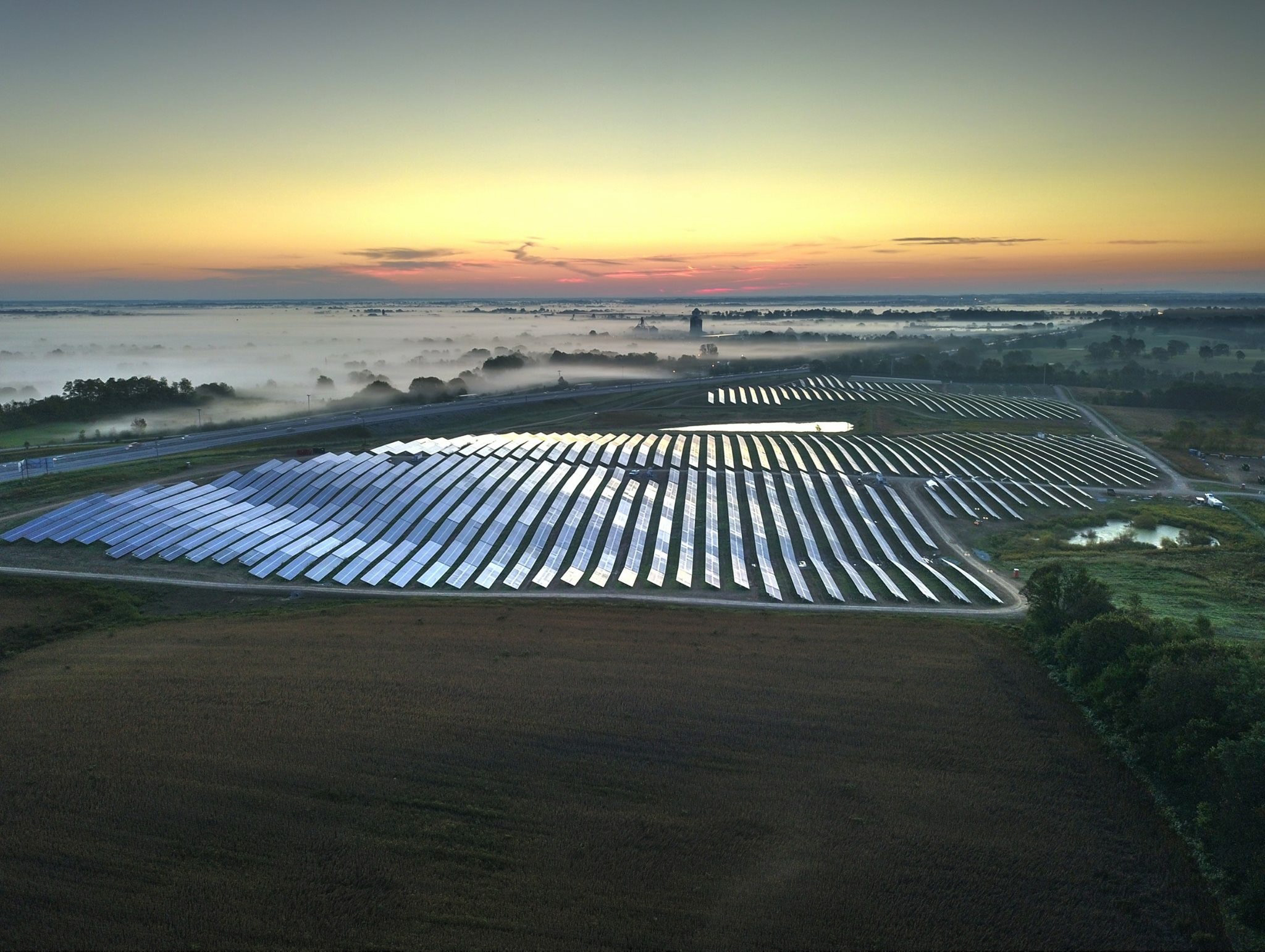 EKPC:  Power Supply
Cooperative Solar

  Farm Two – Fayette and Three – Marion approved, 136 MW

  Farm Four – Star Hill Farms 0.5 MW

  New ERA Additional Solar
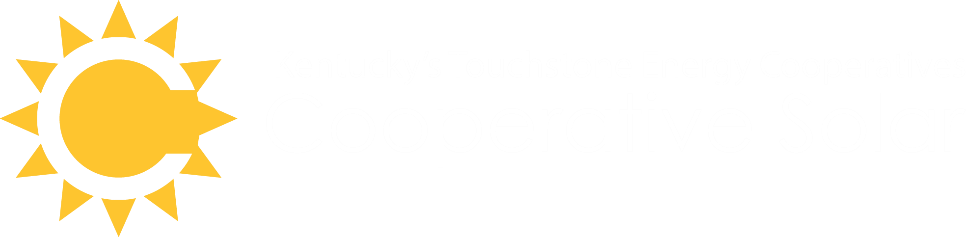 www.cooperativesolar.com
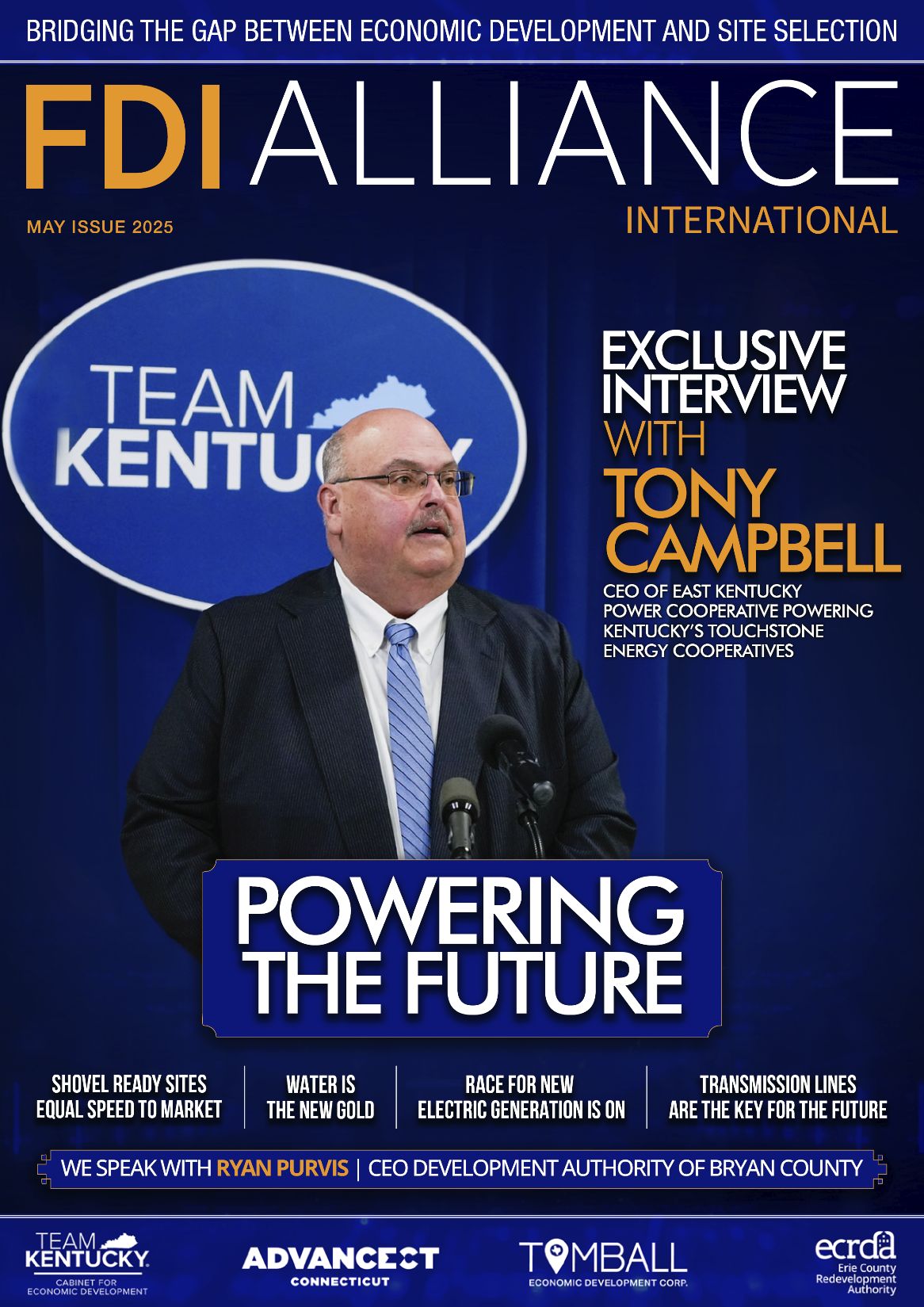 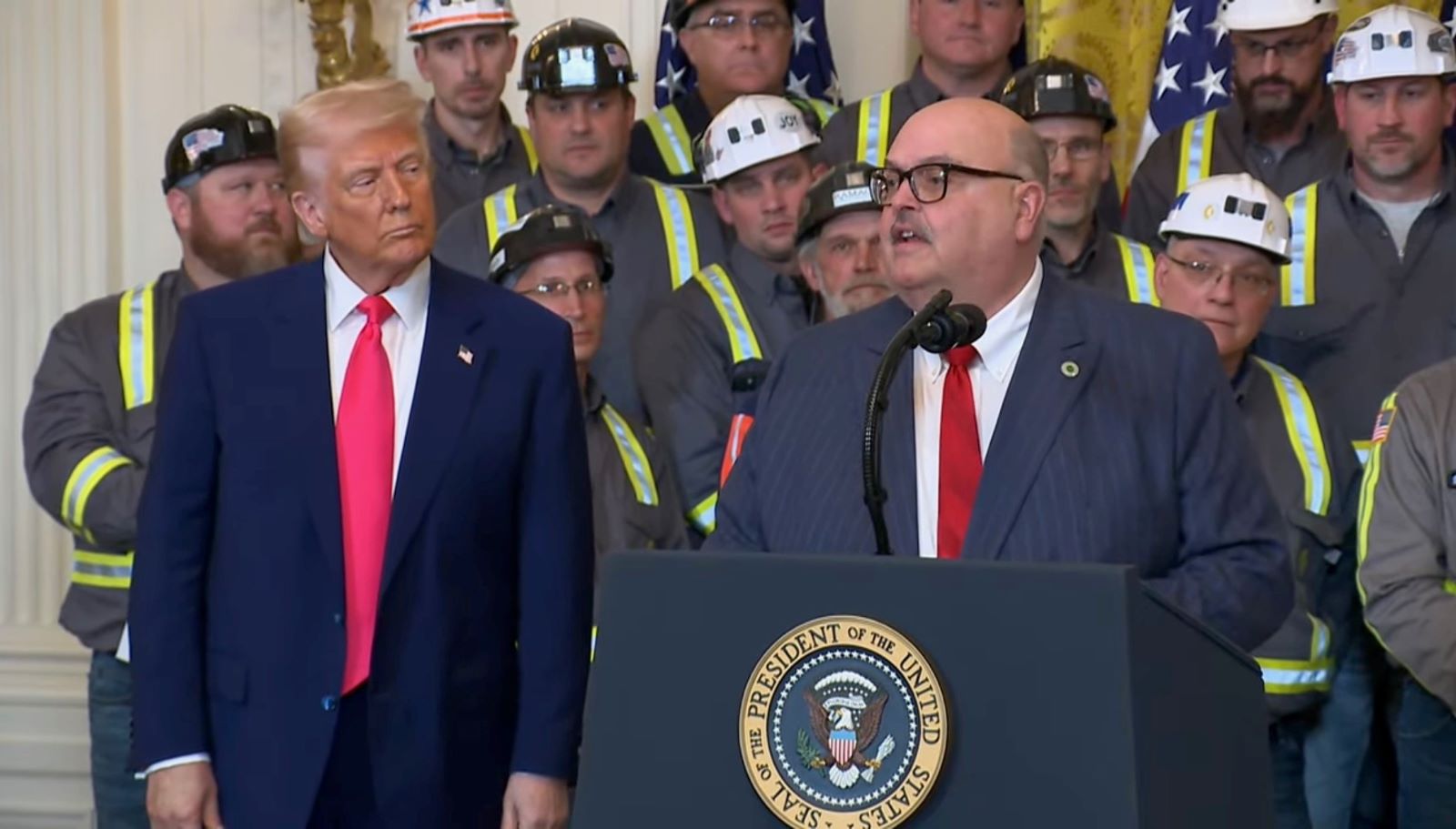 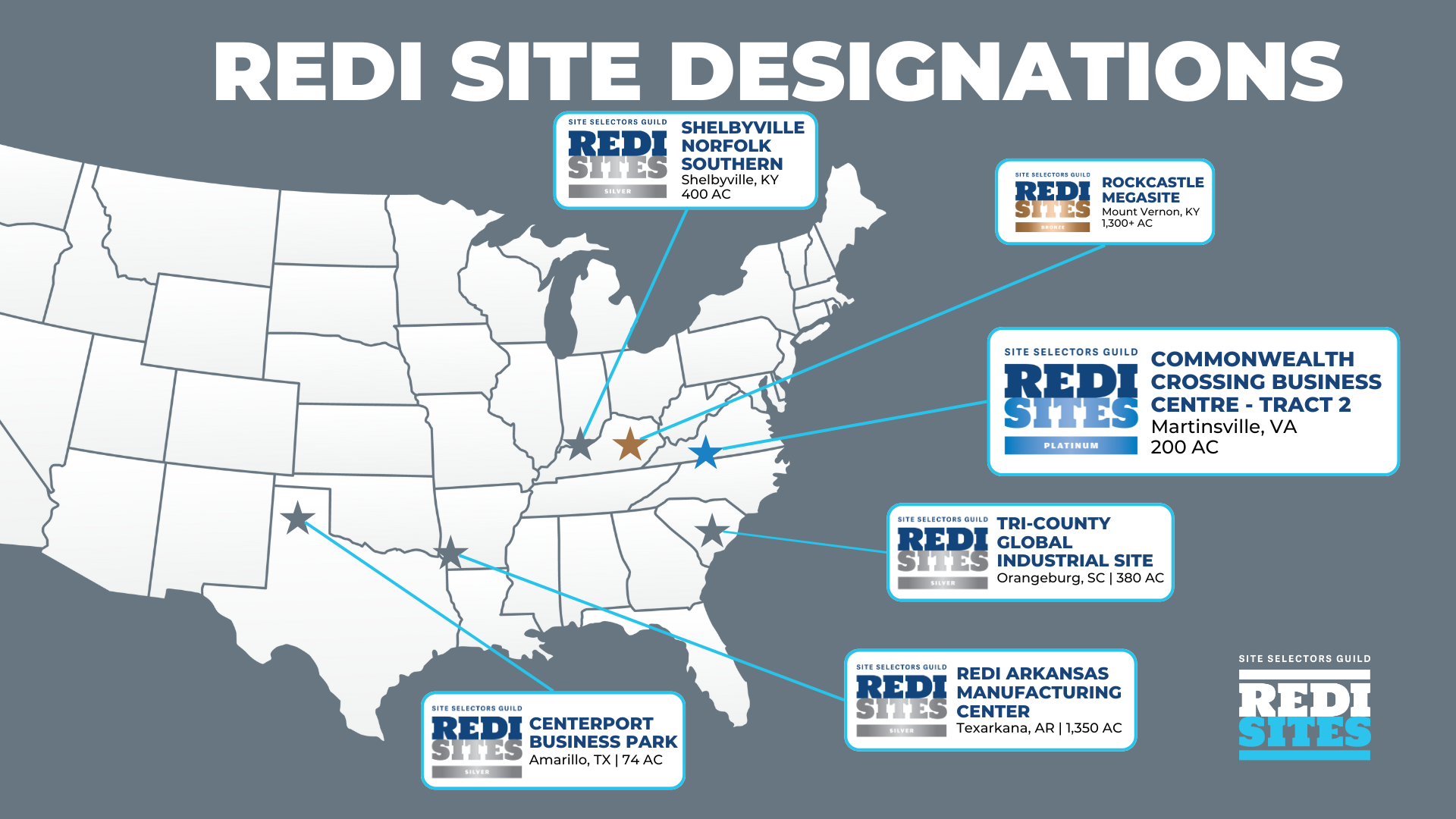 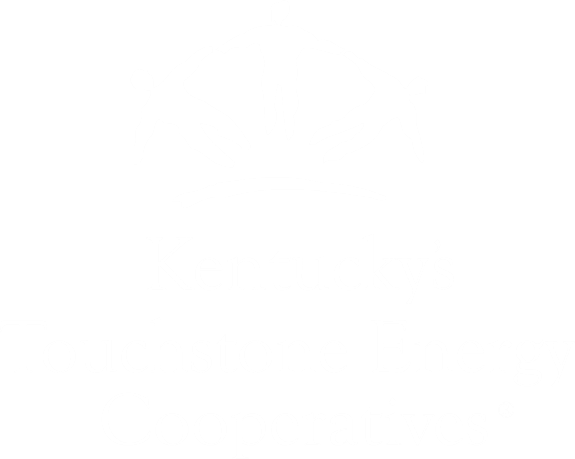 Economic Development Impact Totals
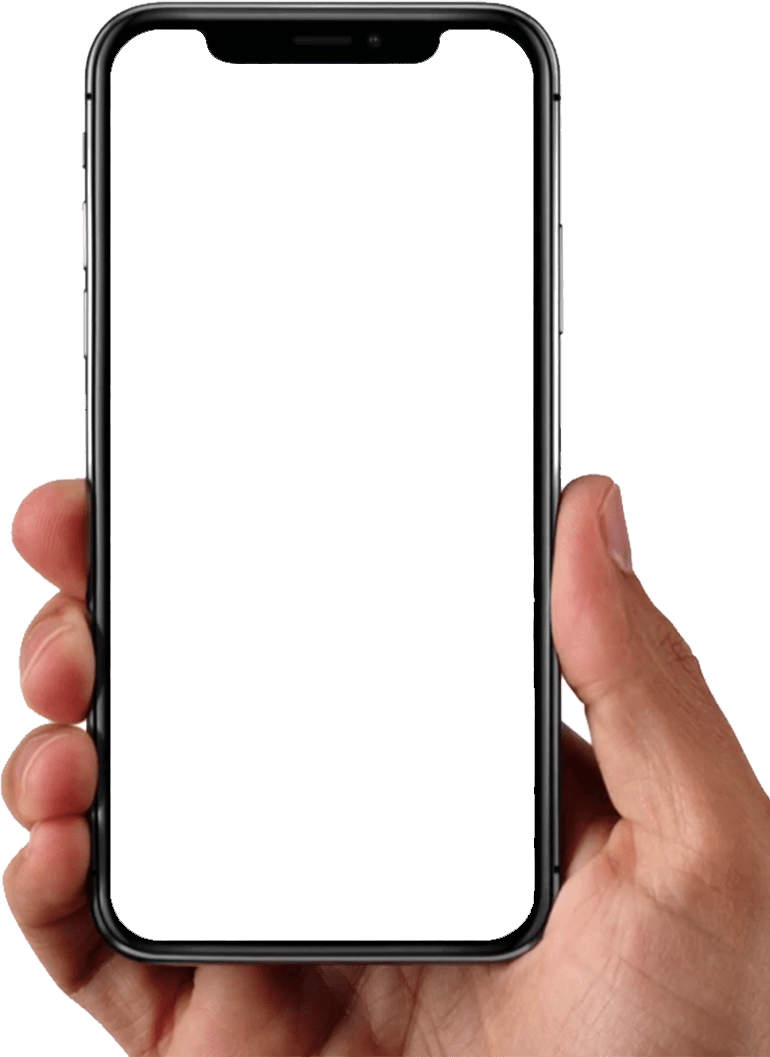 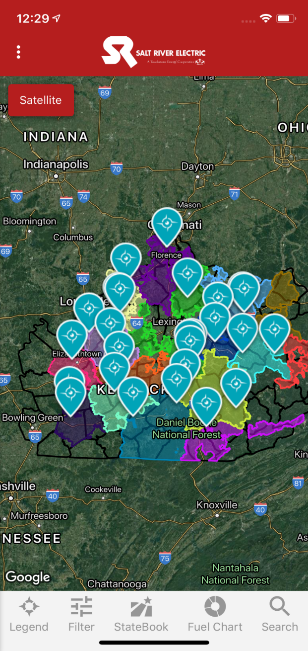 Since 1/1/2015
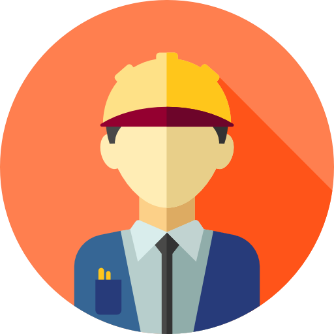 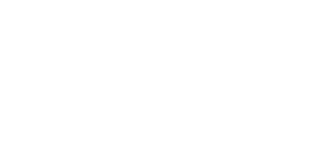 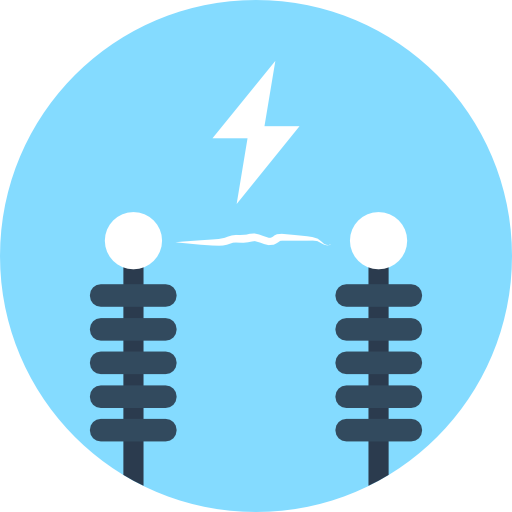 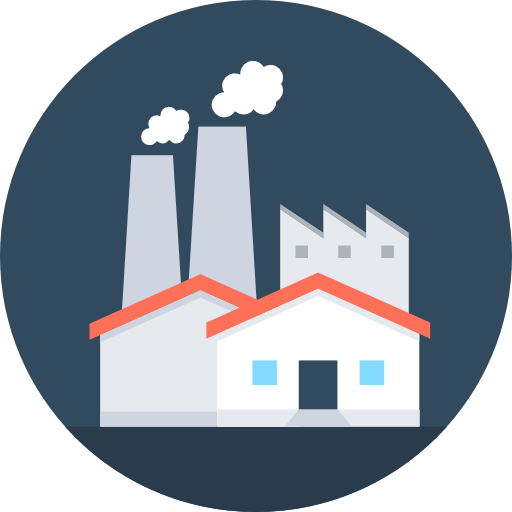 Increased Industrial
Electric Load
Over 46.5%
Announced
Jobs
Over 20,000
Announced
Investment
Over $13.77 Billion
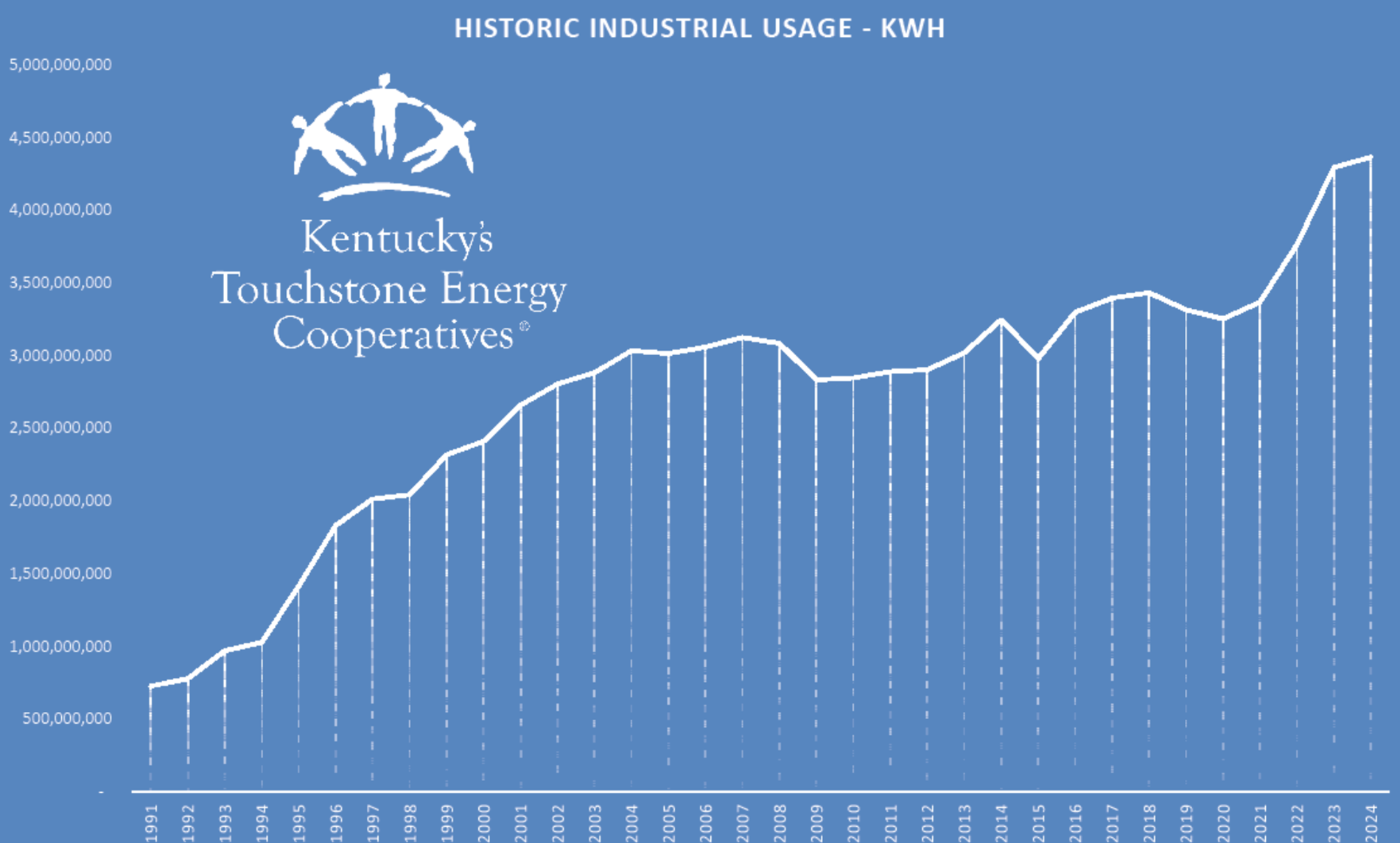 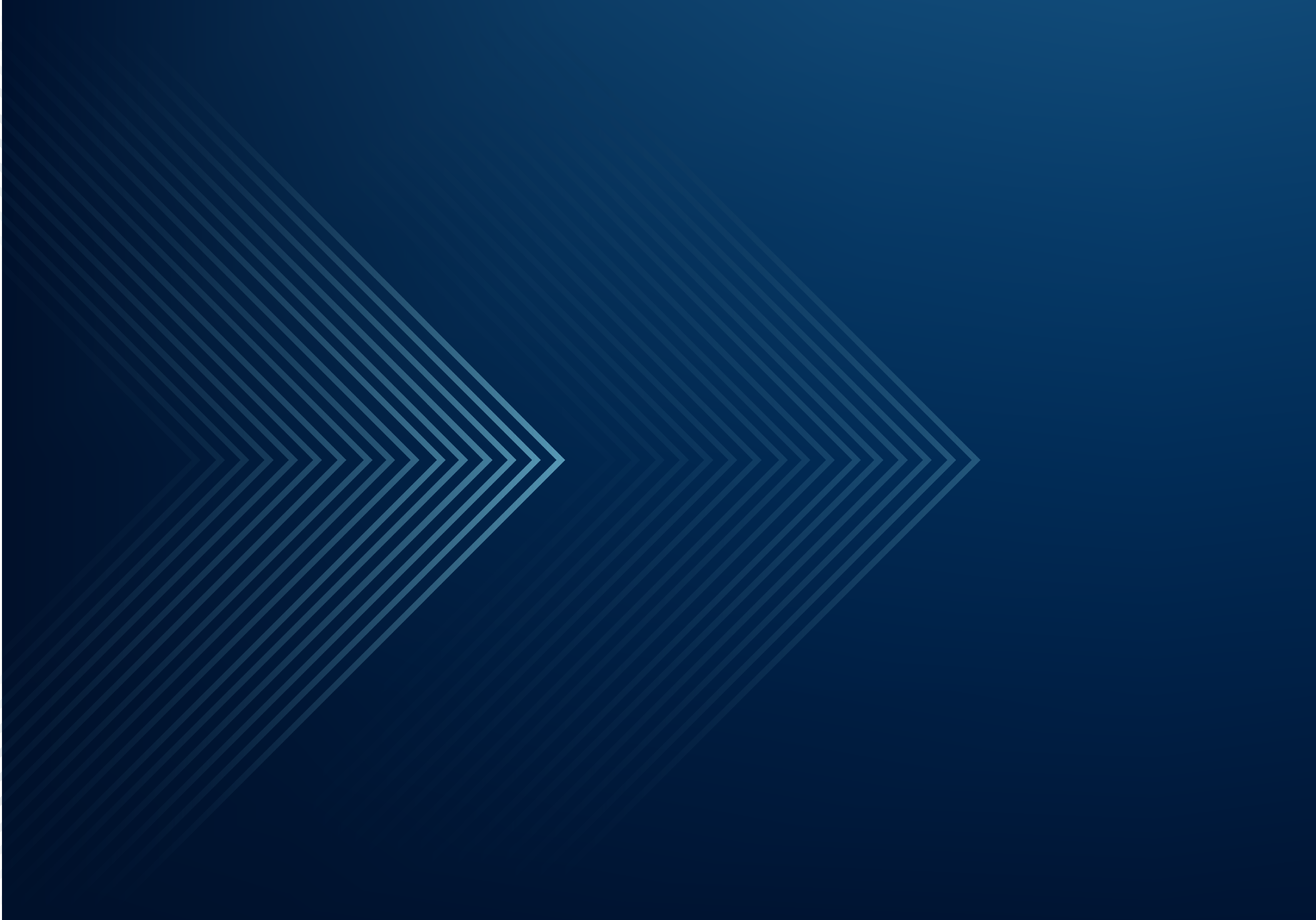 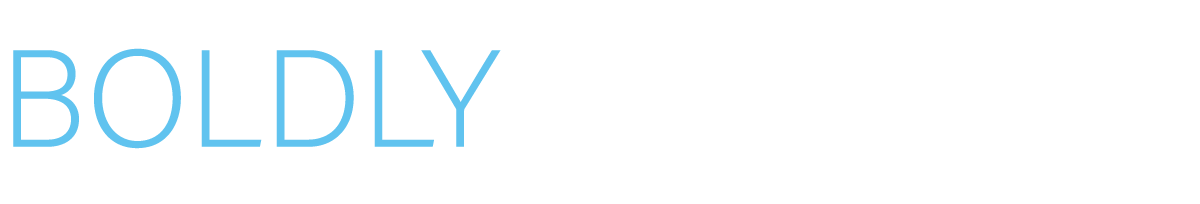 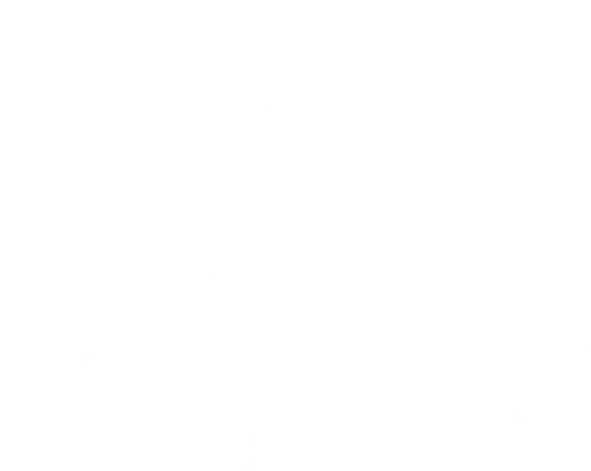 14
[Speaker Notes: Need high res photo]